EHBO
De vijf belangrijke punten
De 5 belangrijke punten op een rij:
Let op gevaar
Ga na wat er is gebeurd en daarna wat het slachtoffer mankeert
Stel het slachtoffer gerust en zorg voor beschutting
Zorg voor professionele hulp
Help het slachtoffer op de plaats waar hij ligt of zit


http://www.youtube.com/watch?v=9NsHZt4qkHc
Het rode kruis spreekt over 4 belangrijke punten in plaats van 5. Deze zijn:
Zorg voor veiligheid
Beoordeel de toestand van het slachtoffer
Alarmeer de hulpdiensten
Verleen verdere eerste hulp
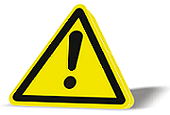 Let op gevaar
Veiligheid is een belangrijk onderdeel van de hulpverlening.
 Risico's vermijden of tot een minimum beperken is erg belangrijk. 
Dit blijft  tijdens de hele hulpverlening van groot belang.
Ga na wat er is gebeurd en daarna wat het slachtoffer mankeert
Stel gerust en zorg voor beschutting
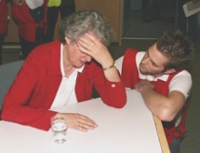 Zorg voor professionele hulp
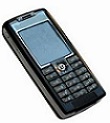 Het bellen van de hulpdiensten is iets wat iedereen in geval van een ongeval mag doen. Bij spoed bel je "112", geen spoed dan "0900-8844".
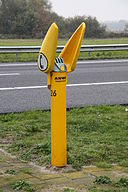 Help op de plaats waar hij of zij zit/ligt
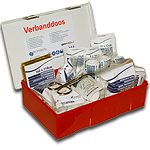 Noodvervoersgreep van Rautek
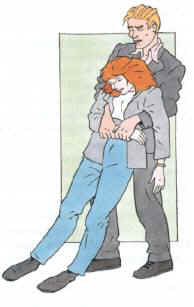 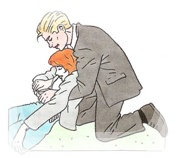 https://www.youtube.com/watch?v=nGwFsE3DfBo
`https://www.youtube.com/watch?v=he-B5MALnhE&list=PL2AC7A405E6420A02&index=2    (foutief)
https://www.youtube.com/watch?v=mVmmnI4I2Xk 
https://www.youtube.com/watch?v=RzN-F-ISZdc   (auto)
http://www.youtube.com/watch?v=nz17ToLH-dU 

Herman Finkers  EHBO